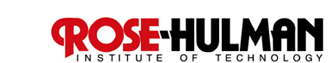 MongoDB: Ch 16-23Admin
CSSE 533
Week 4, Spring, 2015
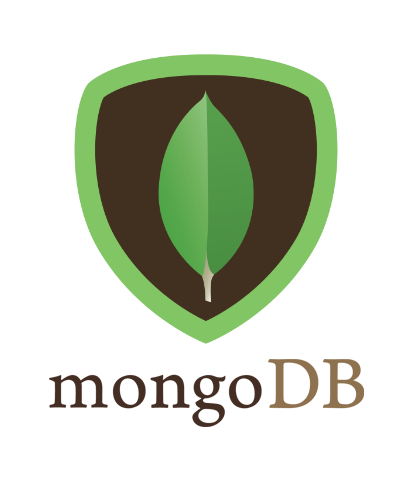 Overview
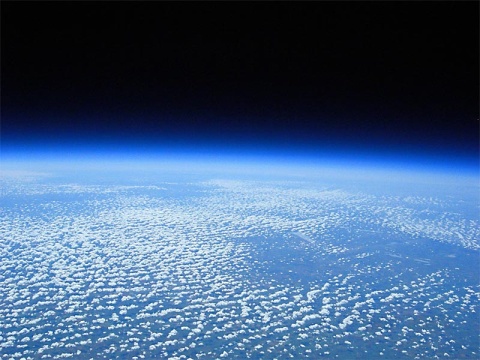 This week – Ch 16 – 23
Admin

Internals – See MongoDB lecture at https://www.youtube.com/watch?v=bLTNAsrWzOI. 
Sharding admin
Ch 16 – Sharding administration
Application admin
Ch 17 – Seeing what your application is doing
Ch 18 – Data administration
Ch 19 – Durability
Server admin
Ch 20 – Starting and stopping MongoDB
Ch 21 – Monitoring MongoDB
Ch 22 – Making backups
Ch 23 – Deploying MongoDB
[Speaker Notes: Image from http://backreaction.blogspot.com/2007_09_01_archive.html]
Internals
See MongoDB lecture at https://www.youtube.com/watch?v=bLTNAsrWzOI. 
His slides are at http://2013.nosql-matters.org/bcn/wp-content/uploads/2013/12/storage-talk-mongodb.pdf. 
Some highlights 
More info available at the MongoDB site.  E.g., http://docs.mongodb.org/manual/search/?query=architecture.
See also Appendix B – p 389
[Speaker Notes: Image from http://backreaction.blogspot.com/2007_09_01_archive.html]
Lots of tips from Mr MongoDB, like:
When to expect things to get swapped in and out of RAM, leading to “Why you should never have two databases on the same machine.”
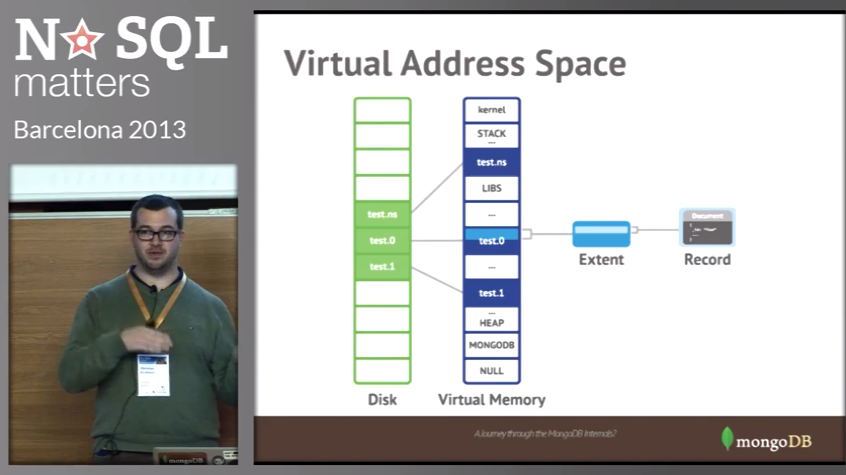 Or,
How data can be lost!
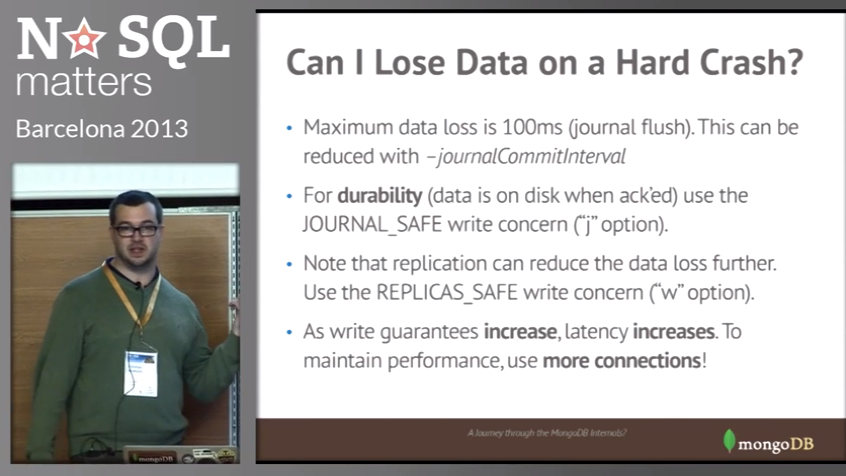 Or,
How data can get fragmented:
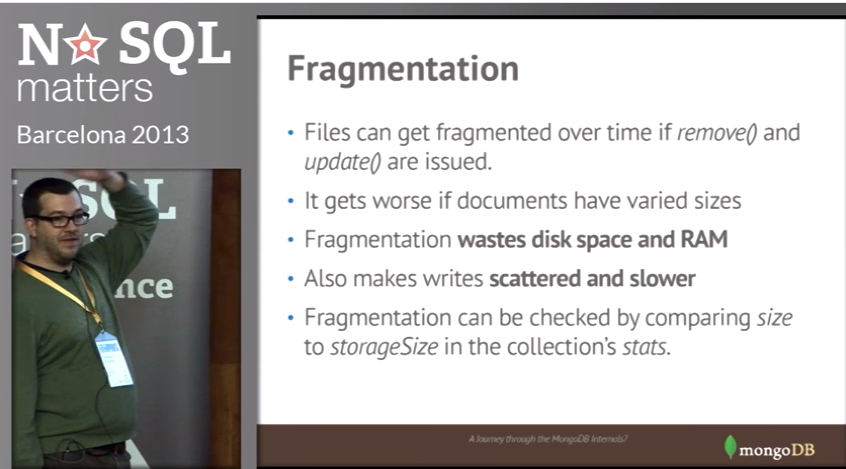 Ch 16 – Sharding administration
Sharded clusters are difficult to administer!
Typical tasks:
Inspecting the state – what’s doing what
How to add, remove, and change members
Administering data movement
If we did the “one minute setup” then we could:
Get a summary with sh.status – p 275
See config information from the config database – p 277
Look at sharded collections, chunks, and changelog – pp 278-9
Tracking network connections & limiting the number of connections – pp 283-4
Not all that helpful!
Server admin – pp 285+
Jumbo chunks – p 292 – unsplittable and unmovable!
[Speaker Notes: Image from http://backreaction.blogspot.com/2007_09_01_archive.html]
Ch 17 – Seeing what your application is doing
How to find slow operations and kill them
Getting and interpreting statistics
Using command-line tools
Seeing current operations – db.currentOp – p 299
Can filter to find slow operations
App servers running “old and buggy versions”?
A few operations are supposed to run long! – p 302
System profiler can be used similarly – p 302
Disk space provisioning – p 305
mongotop and mongostat – p 307
[Speaker Notes: Image from http://backreaction.blogspot.com/2007_09_01_archive.html]
Ch 18 – Data administration
Non-daily tasks for an admin, like:
Setting up authentication and user accounts – p 311
How it works – p 314
Creating indexes on a running system – p 315
Unix “Out-of-memory” killer can kill a MongoDB index creation – p 317
“Preheating” a new server to allow it to come online quickly – p 317
Use Unix dd to load a db into RAM before starting mongod. – p 317
Defragmenting data files – p 320
Can use the “compact” command – very resource-intensive. P 320
Preallocating new data files manually – p 322
[Speaker Notes: Image from http://backreaction.blogspot.com/2007_09_01_archive.html]
Ch 19 – Durability
Meaning:  The guarantee that an operation that is committed will survive permanently.
How MongoDB does it – p 323:
Journal contains disk location and bytes changed.
Data files are flushed to disk every 60 seconds.
After a crash, MongoDB replays journal files on startup.
To test this, run kill -9  (!)
MongoDB writes to the journal every 100 ms, committing writes in batches.
How to configure your app and server – pp 324-5
The implications of not journaling! – p 325
What MongoDB does not guarantee – p 327
[Speaker Notes: Image from http://backreaction.blogspot.com/2007_09_01_archive.html]
Ch 20 – Starting and stopping MongoDB
Commonly used options – p 333
Starting up and shutting down MongoDB – pp 333-7
Security-related options – p 337
MongoDB should only be reachable on internal network addresses.
Shutting down back doors, etc.
Logging considerations – p 338
Can direct to places other than stdout.
[Speaker Notes: Image from http://backreaction.blogspot.com/2007_09_01_archive.html]
Ch 21 – Monitoring MongoDB
Alert you if something goes wrong / be able to go get the info to analyze.
How to track MongoDB’s memory usage – p 341
Like all DB’s, MongoDB is a memory hog. 
MongoDB Management Service (MMS) graphs – p 343 
How to track application performance metrics
Memory usage – p 342
Page faults – p 343
And many more!
How to diagnose replication issues p 353
[Speaker Notes: Image from http://backreaction.blogspot.com/2007_09_01_archive.html]
MMS graphs
Show the different levels of memory usage by MongoDB:
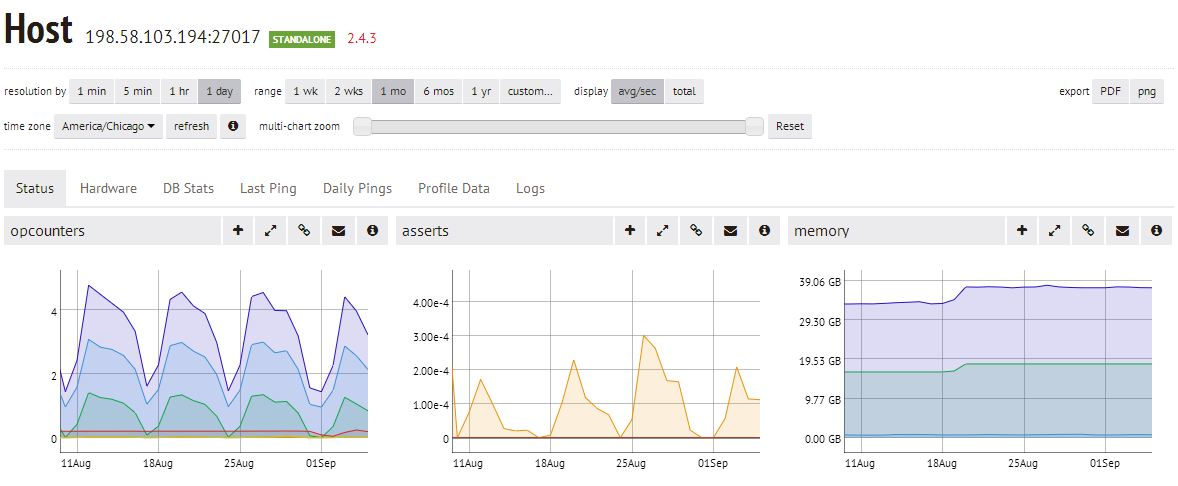 [Speaker Notes: MMS example from http://blog.mongodb.org/post/61759094055/visualizing-performance-issues-with-mms]
Ch 22 – Making backups
Single-server backups – p 357
db.fsynchLock to keep a restorable version while copying. – p 358
Special considerations for replica sets – p 361
Take backups from a secondary.
Restoring looks messy!
Special considerations for sharded clusters – p 362
You can’t get a “snapshot” of the entire cluster at one time.
But, maybe you’ll never have to restore it all at once?
Incremental backups – p 363
[Speaker Notes: Image from http://backreaction.blogspot.com/2007_09_01_archive.html]
Ch 23 – Deploying MongoDB
Hardware & architecture – 
Optimize for data safety and fast access.
For example, can plan to put parts of the DB on RAM, SSD, and spinning disk.
Advantages of SSD – p 366
RAID configurations – p 369
Buy memory vs CPU speed – p 370
Use 64-bit Linux – p 370
Filesystem – ext4 or XFS – p 371
Virtualization issues – p 372
Configuring system settings – p 374
Network configuring – p 382
System housekeeping – p 383
See also Installing MongoDB – Appendix A, p 385
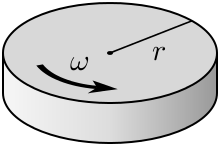 The classic disk:
R for reason?
W for worry?
[Speaker Notes: Disk diagram from http://commons.wikimedia.org/wiki/File:Spinning-disk.svg.]